Молодежная политика Республики Беларусь
Государственная молодежная политика
это система социальных, экономических, политических, организационных, правовых и иных мер, направленных на поддержку молодых граждан.
Государственная молодежная политика
ЦЕЛИ:
всестороннее воспитание молодежи, содействие ее духовному, нравственному и физическому развитию;
создание условий для свободного и эффективного участия молодежи в политическом, социальном, экономическом и культурном развитии общества;
социальная, материальная, правовая и иная поддержка молодежи;
расширение возможностей молодежи в выборе жизненного пути.
В Республике Беларусь молодежная политика признается важнейшим направлением деятельности государства и является особым направлением социальной политики. Молодежная политика опирается на прочную нормативно-правовую базу:
Закон Республики Беларусь 
«Об основах государственной молодежной политики», принятый 
7 декабря 2009 г.  №65-З и определяющий современные тенденции развития общественных отношений в сфере государственной молодежной проблематики.
Конституцию Республики Беларусь, 
которая гарантирует молодежи право на духовное, нравственное и физическое развитие и обязывает государство создавать все условия для свободного и эффективного участия молодежи в политическом, социальном, экономическом и культурном развитии нашей страны.
Постановления Совета Министров, документы Министерства образования, спорта и туризма, культуры и т.д.
Указы Президента, касающиеся молодежной политики.
Основные направления государственной молодежной политики:
гражданское и патриотическое воспитание молодежи;
содействие формированию здорового образа жизни молодежи;
государственная поддержка молодых семей;
содействие реализации права молодежи на труд;
государственная поддержка молодежи в получении образования;
государственная поддержка талантливой и одаренной молодежи;
содействие реализации права молодежи на объединение;
содействие развитию и реализации молодежных общественно значимых инициатив;
международное молодежное сотрудничество.
Государственная молодежная политика может осуществляться и по другим направлениям.
Государственная молодежная политика основывается на принципах:
защиты прав и законных интересов молодежи
сочетания государственных, общественных интересов, прав и свобод личности в формировании и реализации государственной молодежной политики
обеспечения молодежи правовых и социально-экономических гарантий, компенсирующих обусловленные возрастом ограничения ее социального статуса
научной обоснованности, комплексности и гласности
привлечения молодежи к непосредственному участию в формировании и реализации государственной молодежной политики
приоритета конкурсных механизмов при реализации программ в сфере государственной молодежной политики
Субъекты молодежной политики
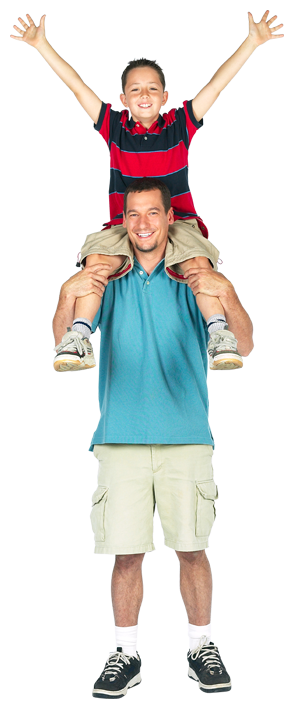 молодые семьи
молодежь
молодежные общественные объединения
государственные органы и иные организации
Государственное регулирование и управление в сфере государственной молодежной политики осуществляют:
Президент Республики Беларусь, 

Совет Министров Республики Беларусь,
 
республиканский орган государственного управления, ответственный за осуществление государственной молодежной политики, 

местные Советы депутатов, 

местные исполнительные и распорядительные органы,

 иные государственные органы в соответствии с их компетенцией.
ИДЕОЛОГИЧЕСКАЯ РАБОТА С МОЛОДЕЖЬЮ
Идеологическая работа относится к сфере социальных услуг и рассматривается как обязательный для государственных образовательных учреждений компонент педагогического процесса, охватывающий всех учащихся независимо от их социального происхождения, религиозной или национальной принадлежности. 
В основе воспитательного процесса лежит создание условий для развития личности, ее идейно-нравственного становления и подготовки к жизненному самоопределению, двустороннее взаимодействие педагога и воспитанника,
направленное на
совместное решение
задач развития
личности.
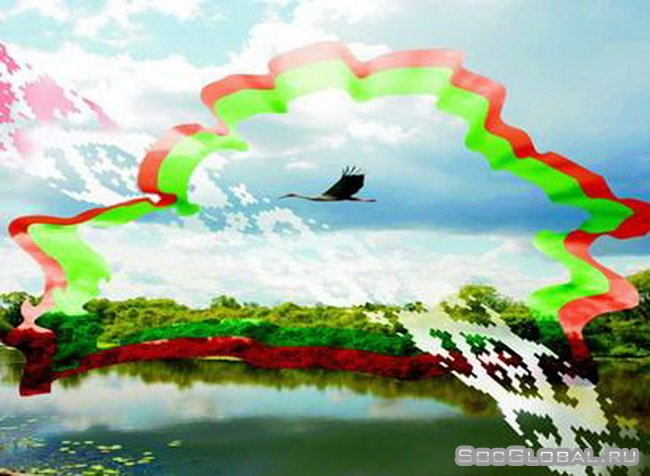 Идеологическая работа с молодежью рассматривается как:
развитие личности гражданина Беларуси, способного к возрождению, сохранению и приумножению славы своего Отечества и ценностей национальной культуры;
«вхождение» человека в среду культуры, формирование позиции субъекта, способного к жизнетворчеству и самостоятельному выбору действий в социуме;
обеспечение социальной защиты и охраны жизни и здоровья молодежи, обеспечение прав личности;
формирование гуманистической позиции педагога, его способности к сотрудничеству.
Целью идеологической работы в современных условиях является привитие подрастающему поколению граждан основополагающих ценностей, идей,
убеждений, отражающих
сущность белорусской
государственности, и
формирование активной
гражданской и личностной
позиции молодежи в
становлении сильного и
авторитетного
государства.
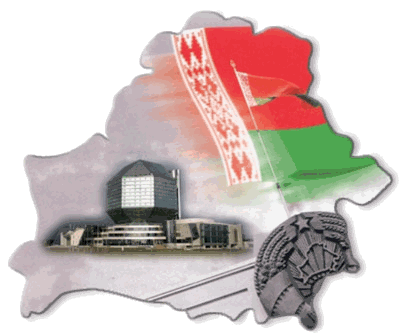 Государство гарантирует ориентацию учебно-воспитательного процесса на идеологические ценности, нравственные приоритеты белорусского общества, гармонизацию взаимоотношений учащегося с окружающим социумом, природой, самим собой; на формирование у молодежи уважения к прошлому и настоящему своего народа, традициям и культуре, старшим поколениям, родителям; на формирование у учащихся готовности к самостоятельному выбору в пользу
здорового образа жизни, образования,
профессионализма, самореализации в
общественно и
личностно
значимой
творческой
деятельности.
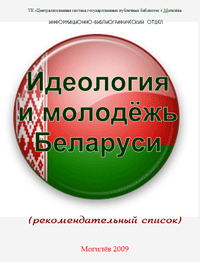 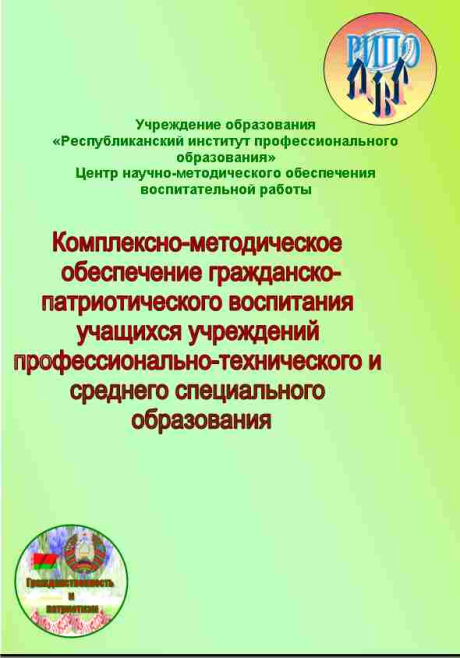 Идеологическая работа включает:
Патриотическое воспитание
Развитие эстетического вкуса молодежи
Гуманистическое отношение между молодежью
Воспитание духовных ценностей
Воспитание здорового образа жизни
Патриотическое воспитание
Патриотическое воспитание осуществляется в процессе включения молодежи в активный созидательный труд на благо Родины, привития бережного отношения к истории Отечества, к его культурному наследию, к обычаям и традициям народа – любви к малой Родине, к своим родным местам; воспитание готовности к защите Родины;
изучения обычаев и культуры разных
народов.
       Воспитание патриота – одна из
краеугольных задач современного
учреждения образования. Решая 
проблему патриотического
воспитания молодежи, необходимо
сосредотачивать свои усилия на
Формировании ценностного
отношения к явлениям 
общественной
жизни прошлого и современности.
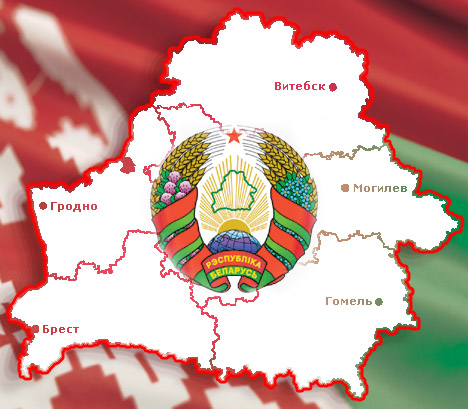 Пути эффективного патриотического воспитания:
 использование обновленного содержания гуманитарного образования, в первую очередь исторического;
 создание модели образовательного учреждения;
 реализация туристско-краеведческих программ, активизация поисковой работы;
 дальнейшее развитие многопрофильных музеев и выставок, организация и расширение всех видов краеведческой деятельности, включая подготовку авторских программ, участие педагогов и учащихся в краеведческих конференциях, героико-патриотических акциях, в сборе материала по истории родного края.
Духовно-нравственное воспитание  молодежи
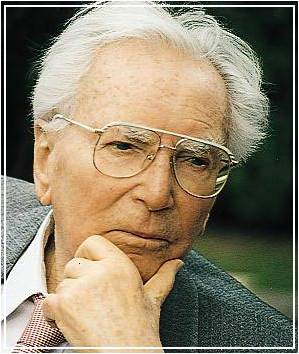 «У человека можно отнять все, кроме одного – выбрать собственный путь»

                                                                                                               В.Э. Франкл
потребности
ценности
этика
мораль
НРАВСТВЕННОСТЬ
это нравственная культура, она так же является  частью духовной культуры человека, причем главной ее частью.  В этом и есть её особенность.
Что такое нравственность? Для чего она нужна? Почему все вокруг о ней так часто говорят?
Нравственность заключается в простом: гуманность, справедливость, взаимность, милосердие, великодушие, терпимость, а так же умение культурно вести себя в общественных
местах, знать границы
дозволенного, уважительно
относиться к взрослым,
помогать младшим, беречь
природу, т.е. в правилах, которые
предписывают человеку, какие 
поступки он должен  совершать.
Нравственность,
иначе говоря, - принципы 
и нормы морали.
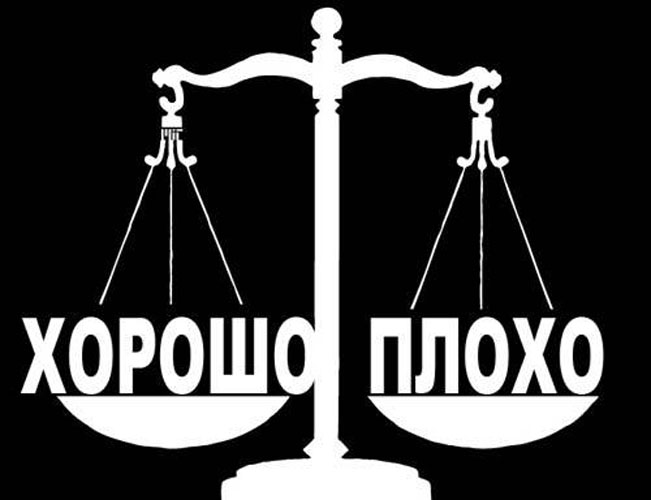 Нравственное воспитание – это целенаправленное и систематическое воздействие на сознание, чувства и поведение воспитанников с целью формирования у них нравственных качеств, соответствующих требованиям общественной морали.

     Основные задачи нравственного воспитания:
 •     формирование нравственного сознания;
 •     воспитание и развитие нравственных чувств;
 •     выработка умений и привычек нравственного поведения.

Нравственное воспитание включает формирование
у человека сознания связи с обществом, зависимости 
от него, необходимости согласовывать свое 
поведение  с интересами общества; ознакомление с нравственными идеалами, требованиями 
общества;  доказательство их правомерности и разумности; формирование устойчивых нравственных чувств и качеств, высокой культуры поведения.
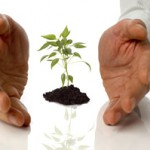 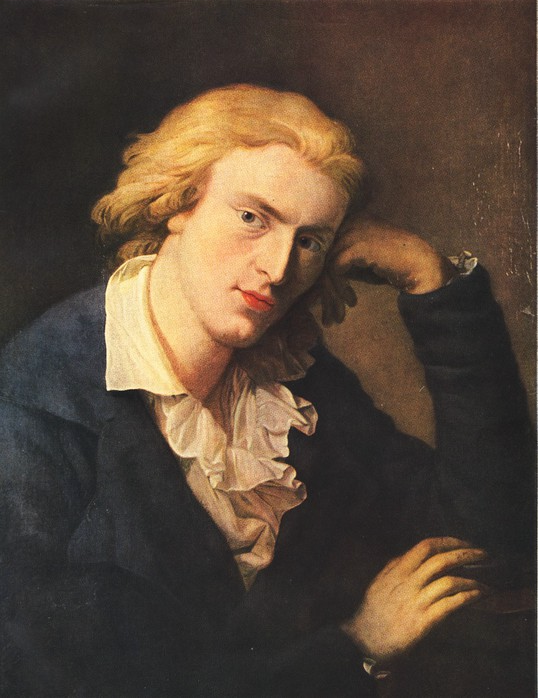 Развитие эстетического вкуса молодежи
«Чтобы воспитать человека думающим и чувствующим, его следует, прежде всего, воспитать эстетически»

Фридрих Шиллер
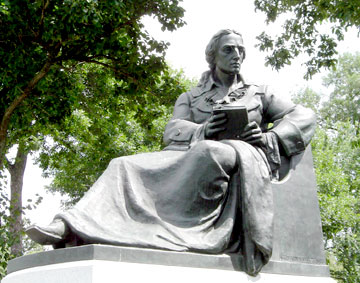 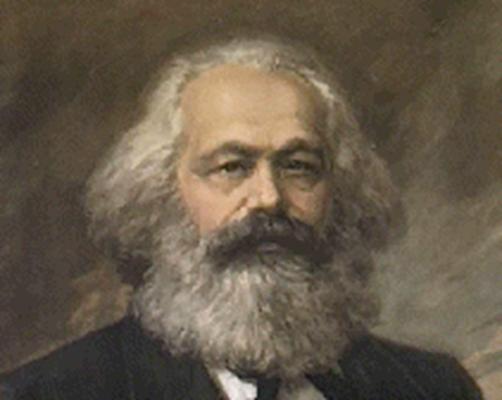 «Эстетическое воспитание – целенаправленный процесс формирования творчески активной личности ребенка, способного воспринимать и оценивать прекрасное, трагическое, комическое, безобразное в жизни и искусстве, жить и творить «по законам красоты». 								К. Маркс
Структурные компоненты эстетического воспитания:
эстетическое образование, закладывающее теоретические и ценностные основы эстетической культуры личности;
художественное воспитание в его образовательно-теоретическом и художественно-практическом выражении, формирующее художественную культуру личности в единстве навыков, знаний, ценностных ориентаций, вкусов; 
эстетическое самообразование и самовоспитание, ориентированные на самосовершенствование личности;
воспитание творческих потребностей и способностей.
Особую значимость имеют так называемые конструктивные способности: индивидуальная экспрессия, 
                        интуитивное мышление, 
                        творческое воображение, 
                        видение проблем,
                        преодоление стереотипов и др.
Центральным звеном эстетического сознания является эстетический идеал. «Эстетический идеал – представление человека о совершенной красоте явлений материального, духовно-интеллектуального, нравственного и художественного мира». То есть, это представление о совершенной красоте в природе, обществе, человеке, труде и искусстве.
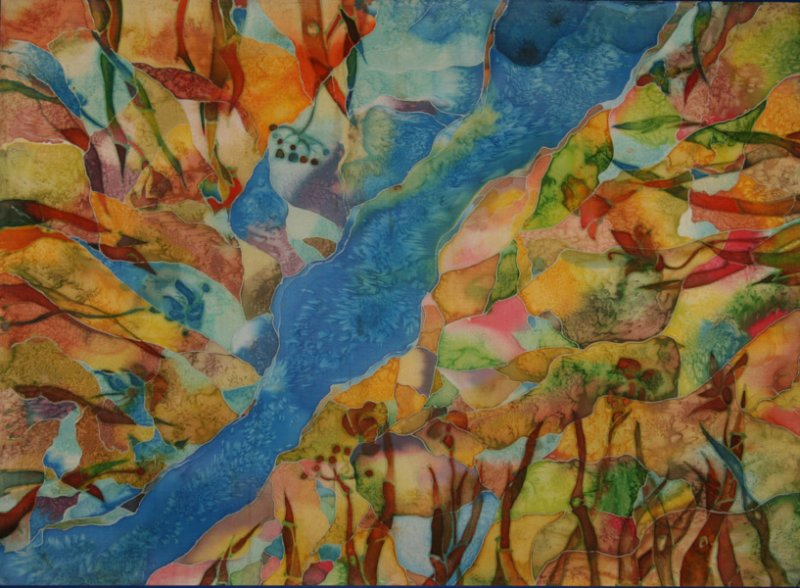 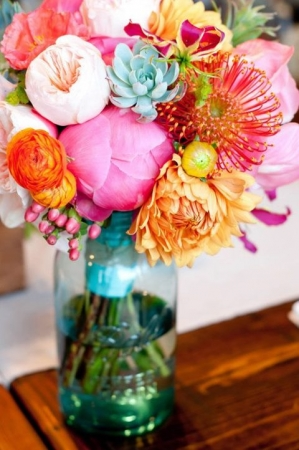 Еще одна категория эстетического воспитания – сложное социально-психологическое образование – эстетический вкус. «Эстетический вкус – это способность непосредственно, по впечатлению, без особого анализа чувствовать, отличать подлинно прекрасное, подлинные эстетические достоинства явлений природы, общественной жизни и искусства». Эстетический вкус формируется у человека в течение многих лет, в период становления личности.
Воспитание гуманистических отношений
Гуманистическое воспитание – процесс формирования гуманных качеств личности, которое предоставляет человеку возможность почувствовать себя морально, социально, политически и юридически работоспособным и защищенным.
Основными понятиями, которые включает в себя гуманистическое воспитание, являются:
гуманность
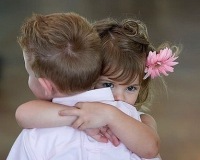 доброта
справедливость
эмпатия
Поэтому одна из задач гуманистического воспитания – это формирование данных качеств.
Основные пути реализации концепции гуманистического воспитания:
1) качественное изменение содержания, форм и методов воспитания молодежи на основе внедрения новых педагогических технологий, пополнение содержания воспитания культурно-историческими приобретениями народа;

	2) привлечение к воспитательной работе в учреждениях представителей общественности, национальной элиты из науки, культуры и искусства;

	3) организация и обеспечение педагогического обучения родителей с целью повышения эффективности воспитания.
Воспитание здоровогообраза жизни
Здоровый образ жизни — категория общего понятия «образ жизни», включающая в себя благоприятные условия жизнедеятельности человека, уровень его культуры, в том числе поведенческой, и гигиенических навыков, позволяющих сохранять и укреплять здоровье, поддерживающих оптимальное качество жизни.
В научной литературе представления о здоровом образе жизни связывают с рационально организованным, физиологически оптимальным трудом, нравственно-гигиеническим
воспитанием, выполнением правил
и требований психогигиены,
рациональным питанием и личной
гигиеной, активным двигательным
режимом и систематическими
занятиями физической культурой,
эффективным закаливанием,
продуманной организацией досуга,
отказом от вредных привычек.
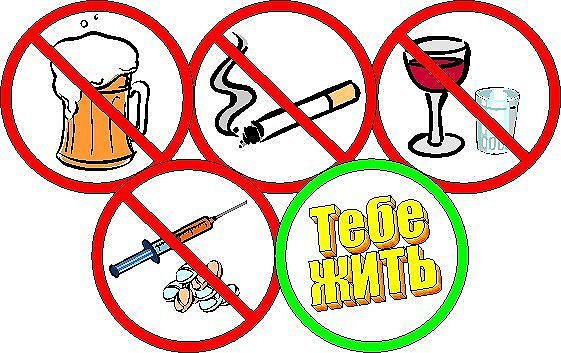 Формирование здорового образа жизни в молодежной среде – сложный системный процесс, охватывающий множество компонентов образа жизни современного общества и включающий основные сферы и направления жизнедеятельности молодых людей.


Ориентированность молодежи на ведение здорового образа жизни зависит от множества условий. Это и объективные общественные, социально-экономические условия, позволяющие вести, осуществлять здоровый образ жизни в основных сферах жизнедеятельности (учебной,
трудовой, семейно-бытовой,
досуговой), и система 
ценностных отношений,
направляющая сознательную
 активность молодых людей 
в русло именно этого
 образа жизни.
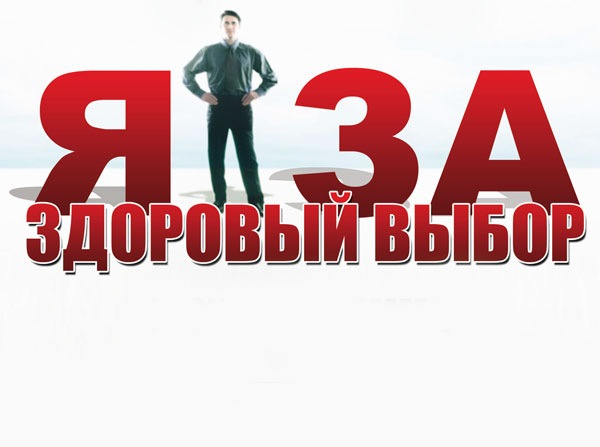 3 уровня современной системы мер, предпринимаемых обществом для формирования образа жизни, способствующего укреплению здоровья молодых людей и включения их в активную социальную жизнь:
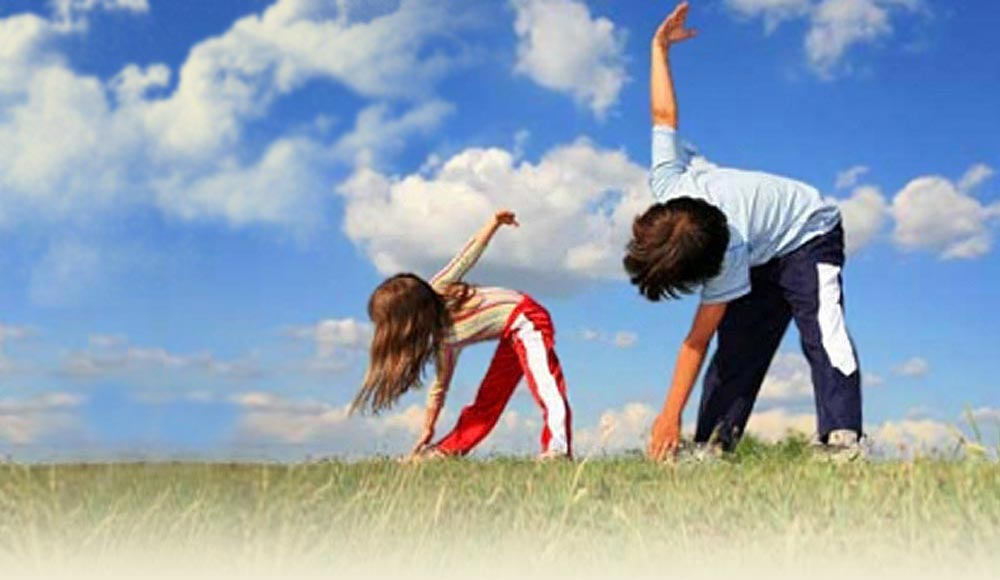 1-ый социальный: пропаганда здорового образа жизни средствами массовой информации, проведение образовательной и информационно-просветительской работы учреждениями здравоохранения, образования, культуры,
социальной защиты населения,
общественными объединениями и др.
2-ой инфраструктурный: создание условий для ведения здорового образа жизни в основных сферах жизнедеятельности, развитие сети физкультурно-спортивных и досуговых организаций, региональных профилактических организаций (центров медицинской профилактики, восстановительной медицины и реабилитации); проведение экологического контроля; оснащение образовательных, медицинских и других учреждений, организаций необходимым оборудованием.
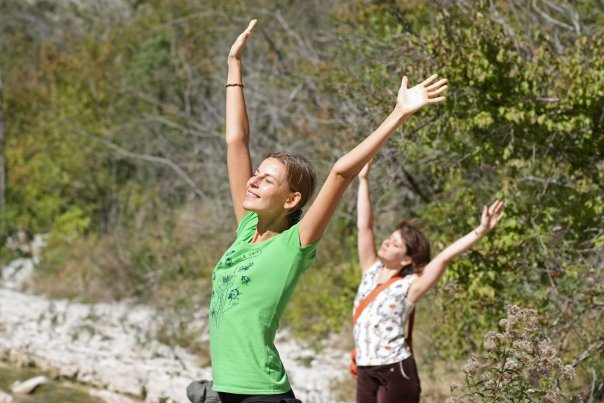 3-ий личностный: формирование системы ценностных ориентаций молодого человека, стандартизация бытового уклада его жизни.
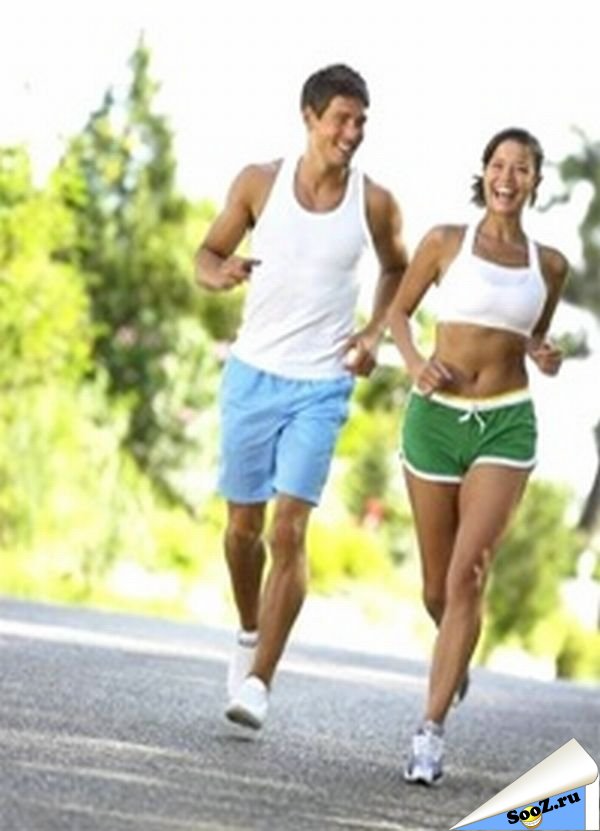 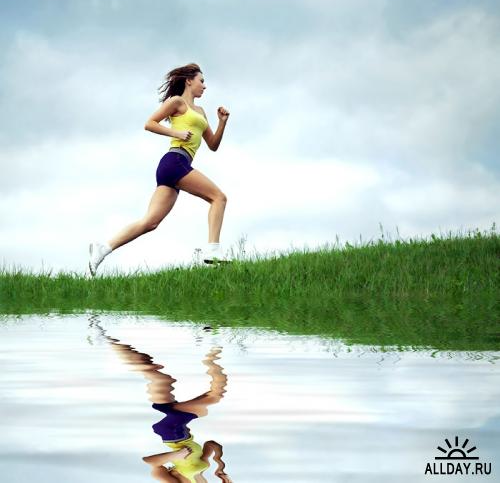